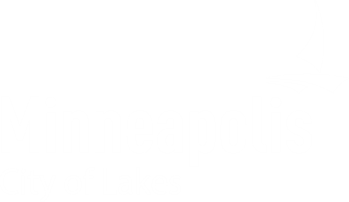 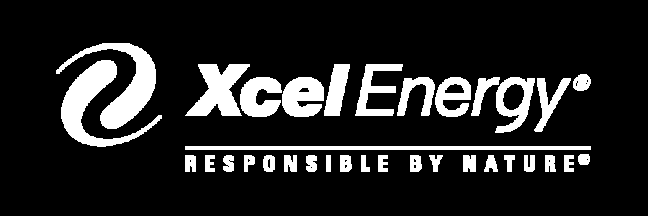 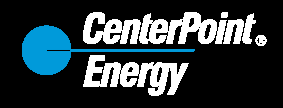 Clean Energy Partnership Board
Q1 Meeting
March 4, 2016
1
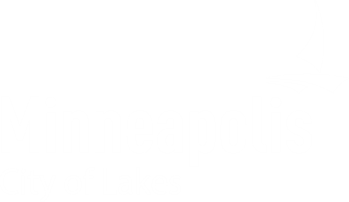 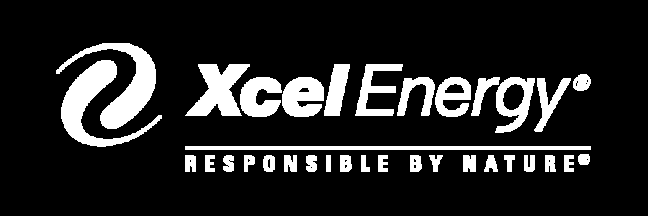 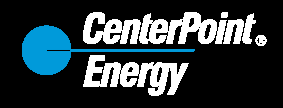 Agenda
10:00 – Welcome & Introductions 
10:05 - Approval of Minutes and Agenda Review  
10:10 – Update on Recent Partnership Activities
10:30 – Multi-Family Building Efficiency Program Update
10:40 - EVAC Community Engagement Process 
11:30 - Announcements
2
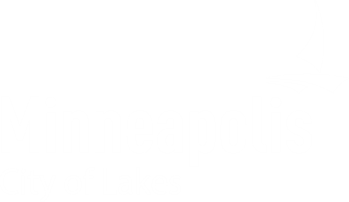 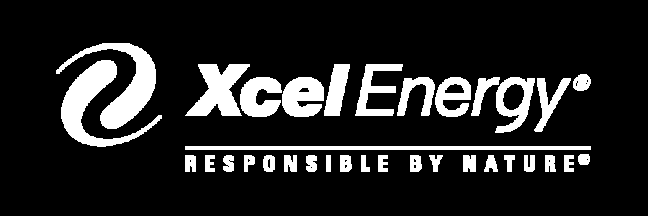 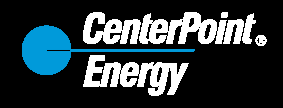 Update on Recent Partnership Activities 
Annual report preparations
City residential energy efficiency policy research
Community Solar Gardens update
HES buy-down and 0% financing
Commercial Benchmarking
Benchmarking Tool - Washington D.C. visit
3
2015-2016 Approved Metrics
4
[Speaker Notes: As a reminder, you approved the metrics for our first two year work plan at the Q4 meeting in November.  They are as you see here.]
Annual Report Preparation
Metrics Gathering
Each organization is compiling data; Minneapolis, CenterPoint Energy & Xcel Energy 

Annual Report Structure
Will begin with a “scorecard” including raw 2015 numbers for all of the approved metrics
Then delve into each of the metrics, providing context and, where available, historical data. 
Will provide 2014 numbers for baseline

Next steps
Q2 – Planning team will present draft to EVAC for feedback, using that feedback, a final version will be presented to the Board at their Q2 meeting 
Report will be presented to City Council
5
[Speaker Notes: Gayle will include information for this slide]
City Residential Energy Efficiency Policy Research
Reviewing four potential policy options:
Energy audit requirement for rental license
Energy disclosure through Truth in Sale of Housing
Expanding Commercial Building Energy Benchmarking to include Multifamily
Sustainable Building Policy (new construction or rehab with City financing)
Q1 2016
Q2 2016?
Q2 2016
6
City of Minneapolis - Community Solar Garden Update
City Council authorized Community Solar Garden agreements with 4 suppliers totaling  7.5 million kWh annually via the Met Council RFP. 
City developing Request for Proposals (RFP)  community solar garden services for  City facilities, that will include low income participation and other attributes.

Saturday April 2  Community Solar Garden Speed Dating Event  (as part of Minneapolis Community Connections Conference at Convention Center)
7
[Speaker Notes: Gayle will include information for this slide]
Minnesota Solar*RewardsSM CommunitySMStatus Report | February 26, 2016
SUBMITTED APPLICATIONS TO DATE
>25 developers have submitted applications
No new applications since December 2015
ACTIVE APPLICATIONS
9% pending completeness
60% applications currently being studied
11% in Design and Construction
* Includes projects “Expedited Ready”
PROGRAM UPDATE
Some Expedited Ready studies will be delivered ahead of the mid-March deadline; all are progressing to meet the deadline.
The earliest gardens are close to completing detailed design and entering into interconnection construction.
Xcel Energy continues to clarify roles and use of the Xcel Energy brand with external parties, as calls from concerned customers, communities and media contacts increase
Xcel Energy has begun notifying impacted solar gardens when substation capacity is reached.
INTERCONNECTION QUEUE 
180 projects currently in the interconnection process
33 projects entering Design and Construction
8
Commercial Energy Disclosure Benchmarking Report
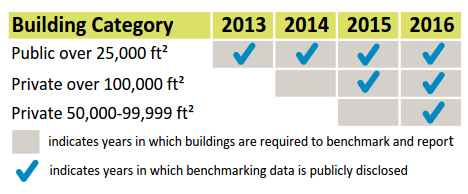 Response Rate
90+%
% of City’s Total Commercial Area 
50%
Median ENERGY STAR Score
74
Total Buildings Analyzed
429
9
DOE Better Buildings Recognition
City of Minneapolis and Xcel Energy recognized for completing two-year data accelerator.

Tool makes whole-building energy data more accessible to building managers
Compliments City’s benchmarking ordinance
Discussion featured innovative city-utility partnerships
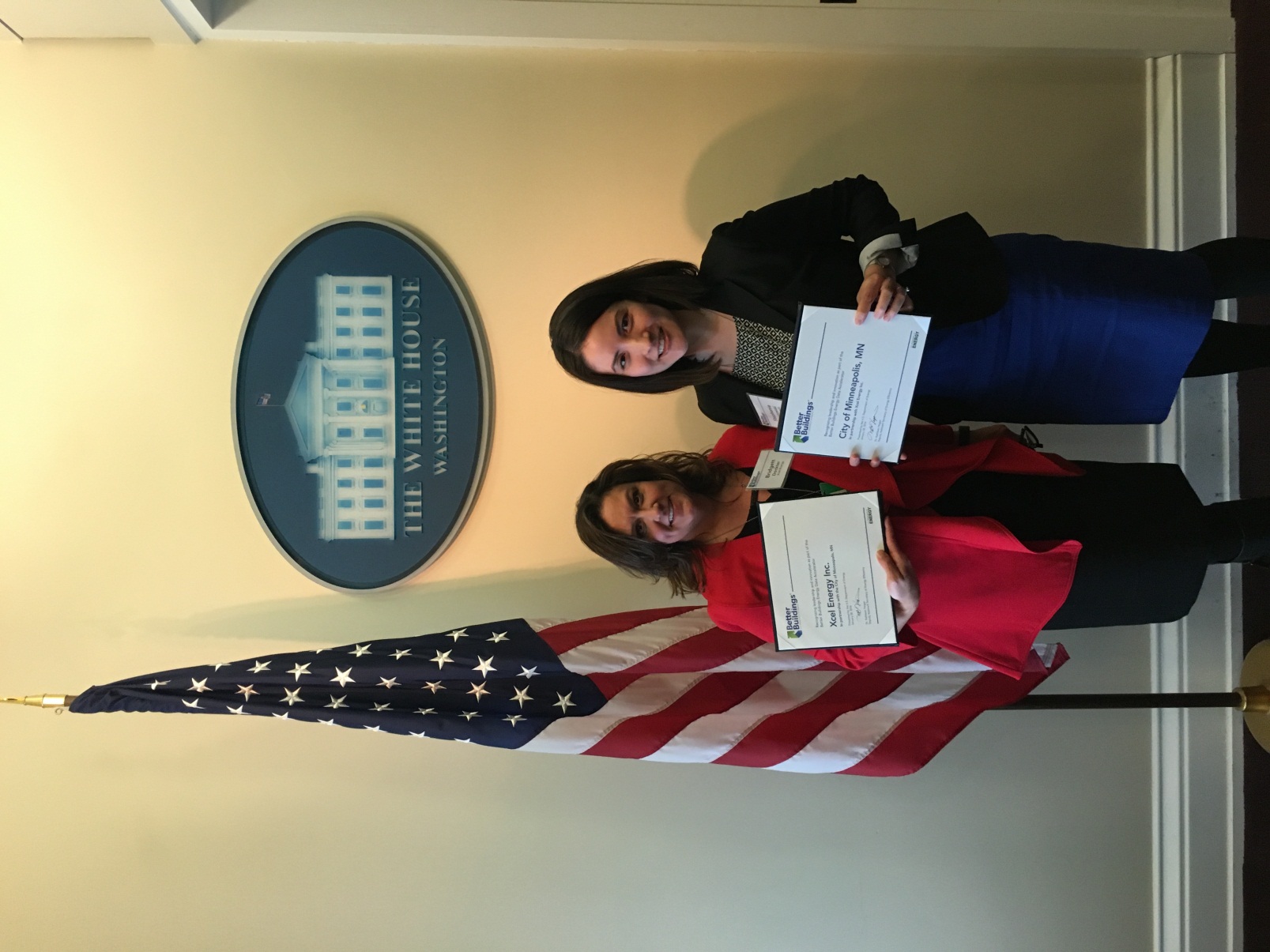 10
Multi-Family Building Efficiency Program
Participation October 2015-Mid February 2016
*Buildings(Units)
11
Multi-Family Building Efficiency Program
Qualified Buildings
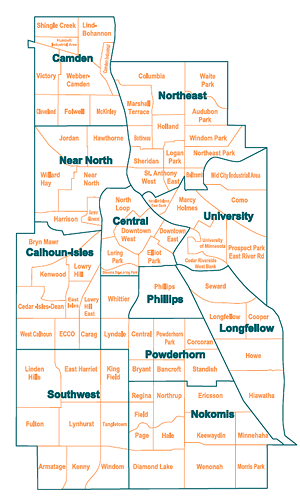 3
7
6
14
12
Multi-Family Building Efficiency Program
Low Income Participation 
October 2015-Mid February 2016
(Subset of Previous Table)
*Buildings(Units)
13
EVAC Community Engagement Task Force Proposed Engagement PlanMatt Kazinka & Annie Levenson-FalkMarch 4, 2016
Clean Energy Partnership Goals
By 2025:
75%	participation in efficiency retrofit programs in residential properties (both rental and owner-occupied), with equitable distribution 
15%	energy efficiency in residential buildings; 20% in commercial/industrial buildings
10%	local or directly purchased renewable energy
[Speaker Notes: Assumptions:
Current program participants skews white, middle/upper-class, homeowners
Engagement focus on people who are not being reached as well now]
Marketing & Outreach
Community Engagement
[Speaker Notes: We will never reach 75% goal by doing more of what we do today. Need a different approach, but we don’t yet know what that is
Purpose of engagement is to reach residents and also to learn
Engagement is a two-way street

Tension between linear and complex approaches (true to the real situation) and limit to our capacity/resources. 
Not tactics-oriented and not quick approaches. Need to learn before we jump in.
At the same time, need to start accomplishing things with the time and resources that are available to us.

Our plan attempts to find the right balance within that tension]
Proposed engagement plan
Decisions made by the committee:
City consists of people in communities
No one approach will be effective across all communities
Need a template to guide engagement in any community in Minneapolis
Need to develop plans for each community with input from community leaders
[Speaker Notes: The template should work in any community from small businesses downtown to Latino renters on the southside]
Proposed engagement plan
Proposal for 2016 and 2017:
Pilot community-specific engagement activities in 2-4 communities
Test out template process for developing community-specific engagement strategies
Focus on communities that are currently not being engaged successfully
[Speaker Notes: Walk through the plan here]
Proposed engagement plan
Engagement process template:
5 key steps:
Prepare
Learn
Design Plan
Implement Plan
Evaluate
Can be replicated in any community
[Speaker Notes: Walk through the plan here]
Proposed engagement plan
Priorities for pilot communities
EVAC will propose 2-4 communities by Q2 based on data analysis
Priorities for selecting pilots:
Learn how to do community engagement better 
Have an impact on energy savings for communities with high potential to benefit
Choosing different communities with different needs to maximize our opportunity to learn
[Speaker Notes: Walk through the plan here]
Proposed engagement plan
Who should conduct the pilot?
RFP process to select contractor
Low draw on existing staff resources
Ability to tap subject experts and people already embedded in priority communities
Funding-dependent
[Speaker Notes: Walk through the plan here]
Proposed next steps
2016 Q2
2016 Q3 
2016 Q4 – 2017 Q1


2017 Q2 – 2017 Q3
Select pilot communities
Seek funding for RFP

Release RFP
Secure contractor

Contractor develops plans
CEP Board approves plans

Contractor implements plan
Lessons captured and shared
[Speaker Notes: RFP would fund partners to develop and carry out targeted community engagement plans, plus technical assistance that will be needed

CEP makes the final decision on all this 

To be done by combination of staff and EVAC members
Q2-Q4 tasks not presumed to be same task force membership
Ask who wants to participate]
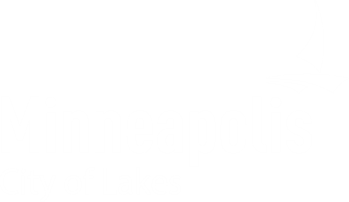 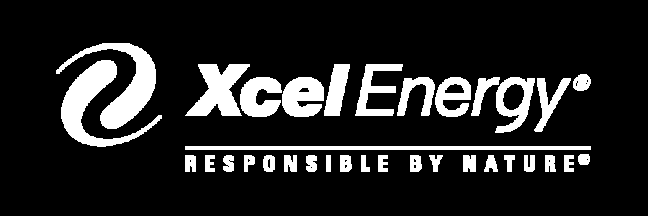 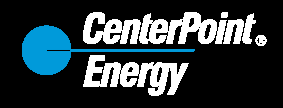 Announcements


Next Clean Energy Partnership Board Meeting
June 3, 2016
10am -12pm
23